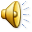 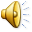 Tradition of English tea.
CONTENTS
What is tea
Discovery of tee
A new era - an era of black tea
Origin of tea drinking
Varieties of tea
Afternoon  tea
Loose tea
High tea
Tea drinking nowadays
Facts About Tea
Process of tea making
Make traditional English tea
Add tea to milk or milk to tea?
British Tea Council
Webliography
About the author
WHAT IS TEA
Tea can refer to any of several different meals or mealtimes, depending on a country's customs and its history of drinking tea
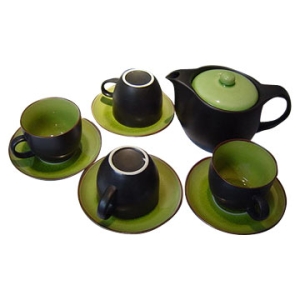 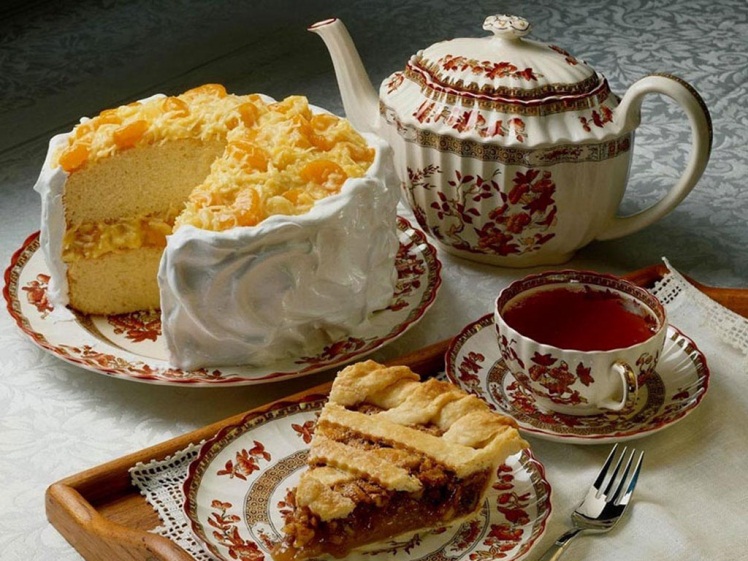 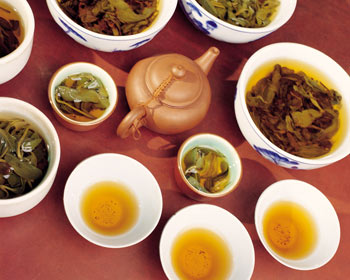 WHAT IS TEA
In those countries where the term's use is common, the influences are generally those of the former British Empire.
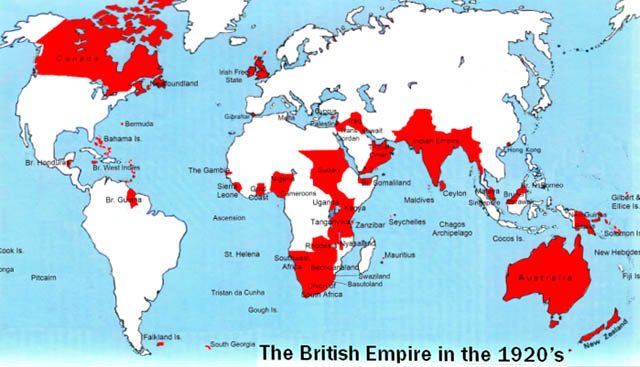 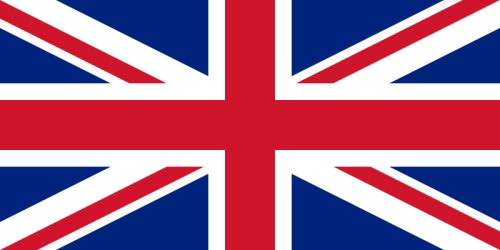 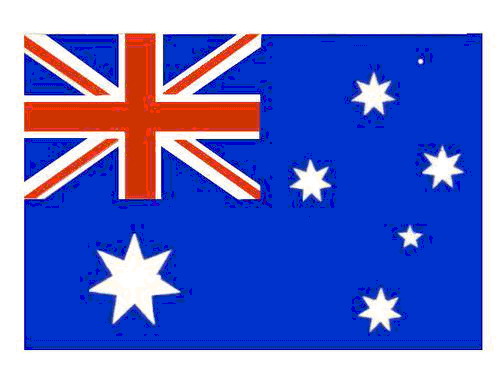 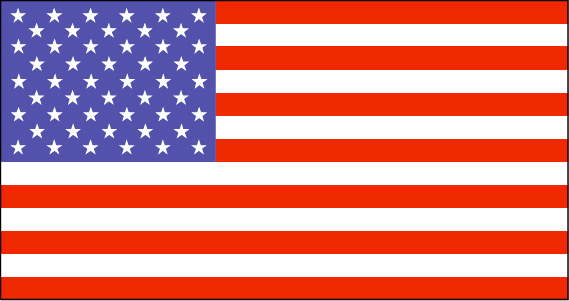 DISCOVERY OF TEA
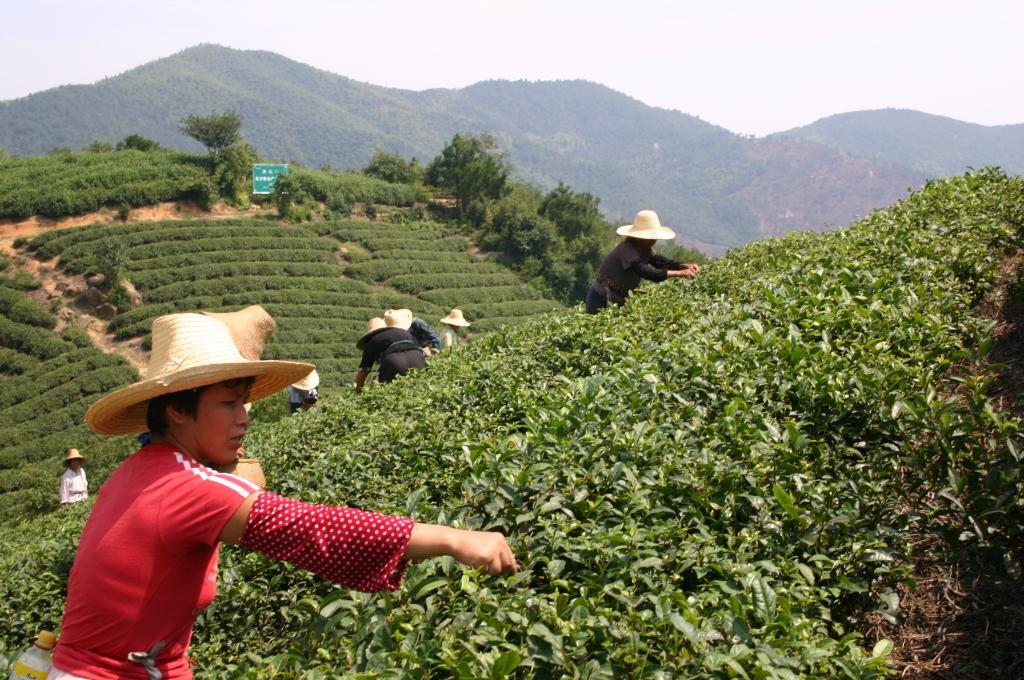 Tea was "discovered“ by the Chinese about 5000 years ago, it took a long time before the moment when it became popular in Britain.
A new era - an era of black tea
Once in England came a ship with tea leaves, which are under the influence of heat and moisture got a bright color and strong flavor.
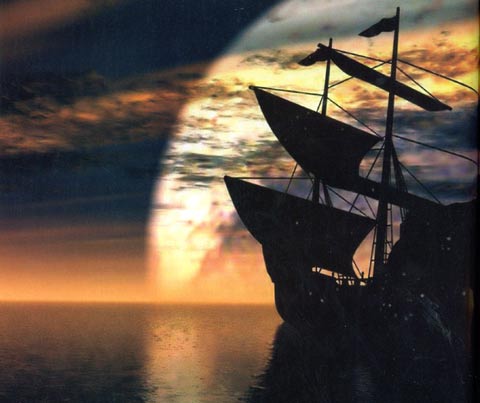 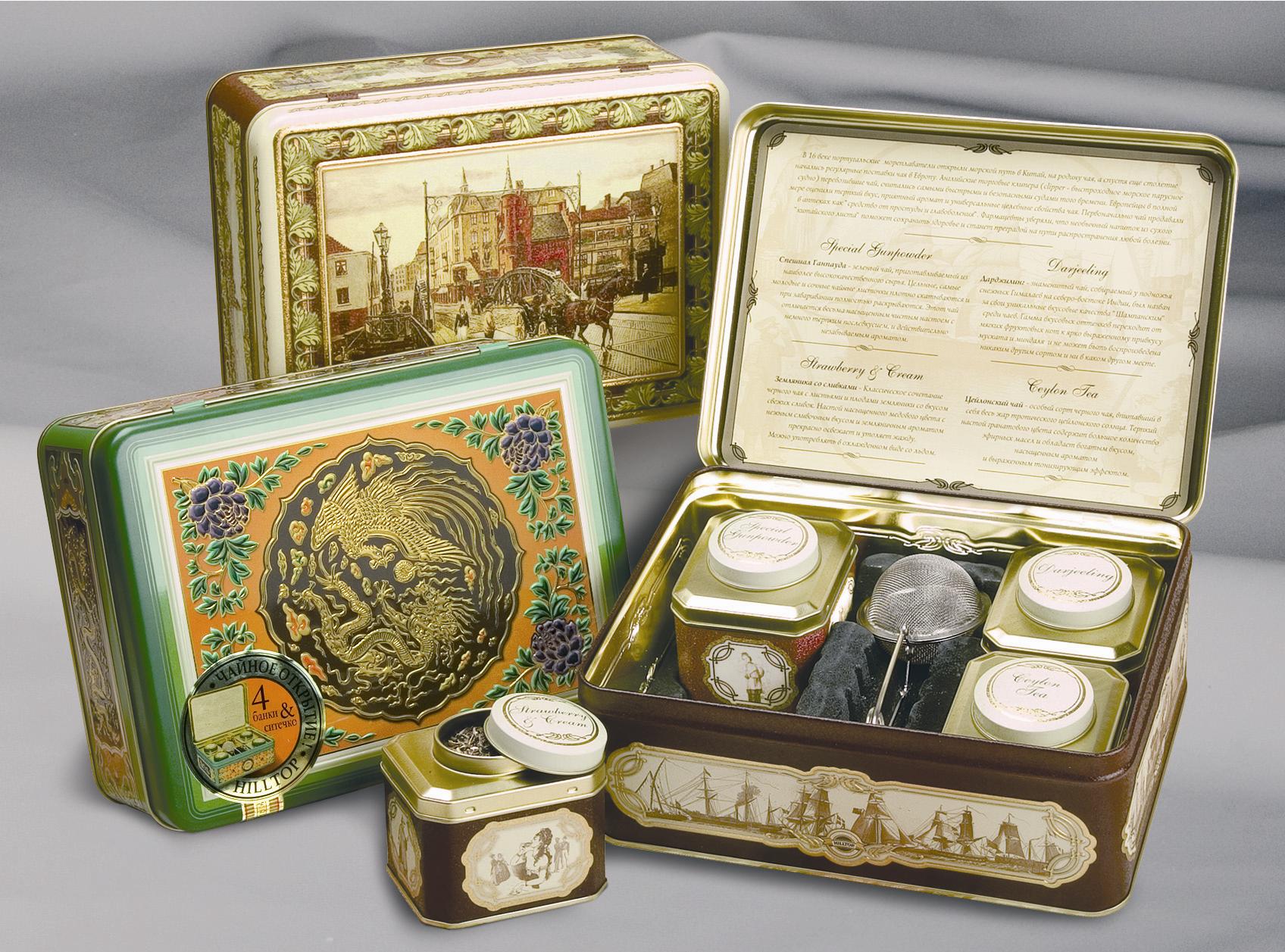 Unusual taste, deep color                                     and flavor brewed from 
the leaves of these drinks hit the British. So there was a black tea.
ORIGIN OF Tea drinking
The custom of drinking tea
originated in England when 
Catherine of Bragança married
Charles II in 1661 and brought
 the practice of drinking tea 
in the afternoon with her 
from Portugal.
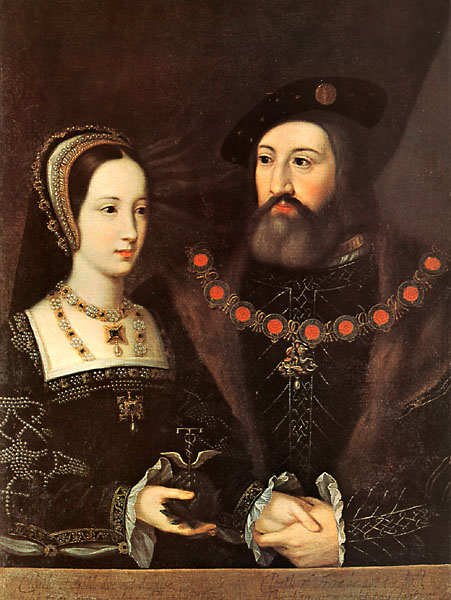 VARIETIES OF TEA
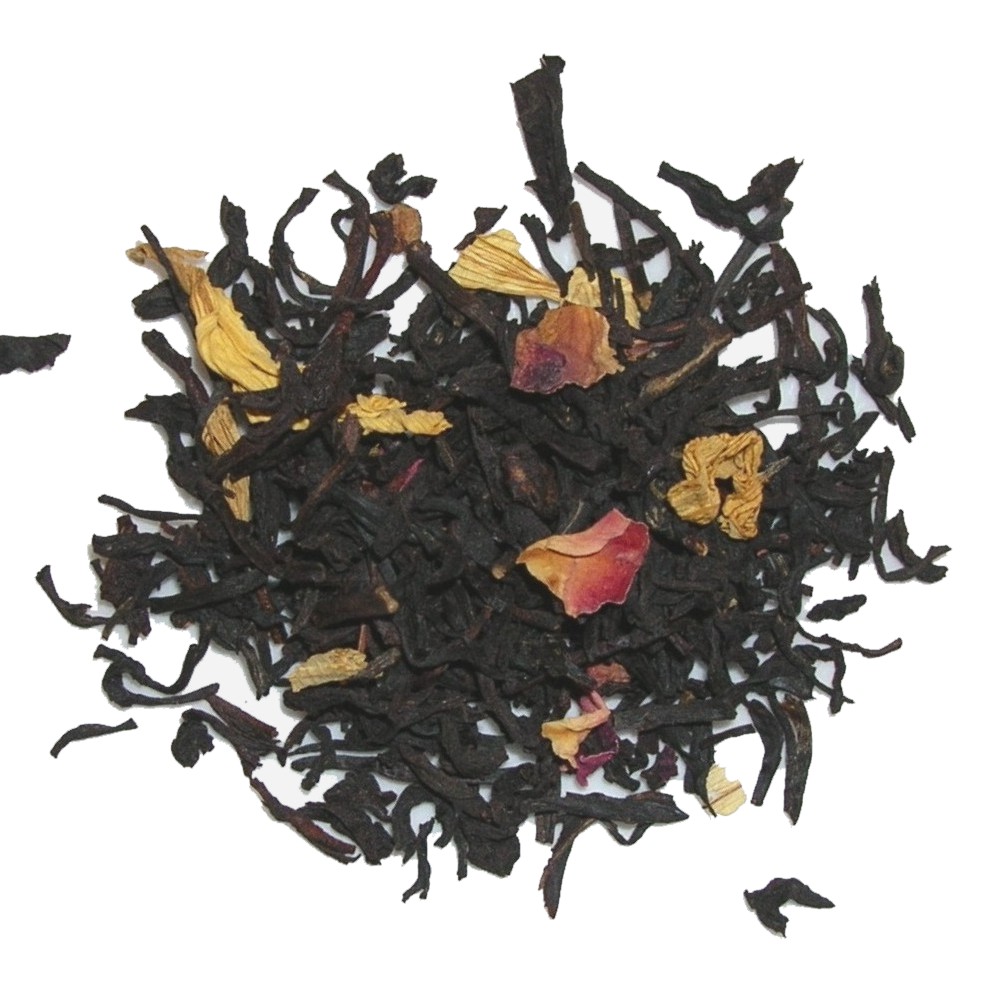 Exotic Mango
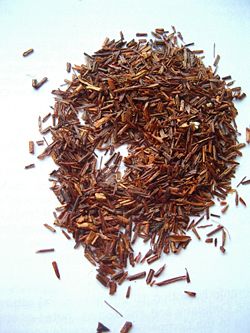 Rooibush
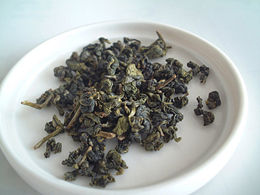 green tea
Afternoon  tea
Afternoon tea
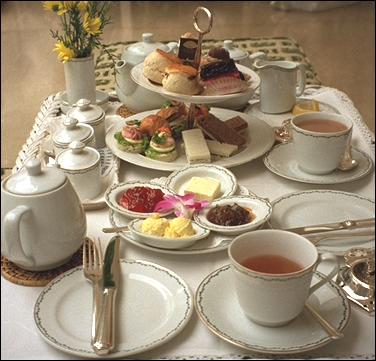 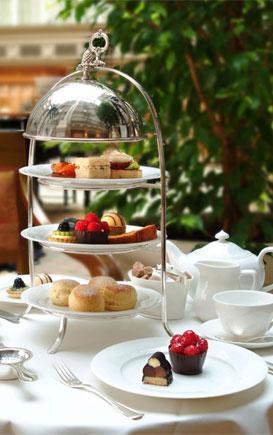 It is a light meal typically eaten between 3pm and 5pm.
Afternoon tea
A formal afternoon tea 
is, nowadays, usually 
taken as a treat in hotels,
cafés or tea shops.
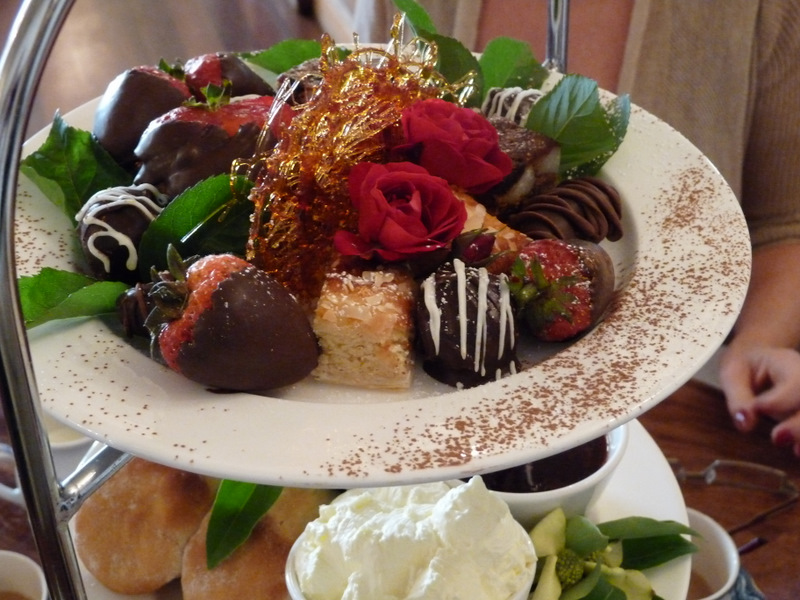 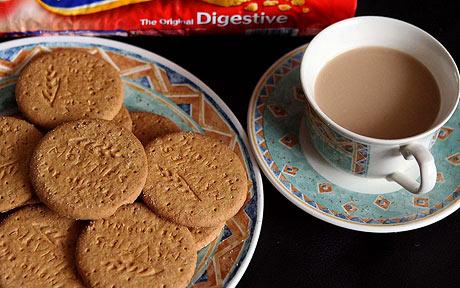 In everyday life, many British take a much simpler refreshment consisting of tea and biscuits at teatime.
LOOSE TEA
Traditionally, loose tea is brewed in a teapot and served in teacups with milk and sugar.
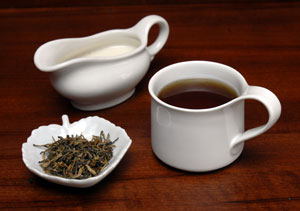 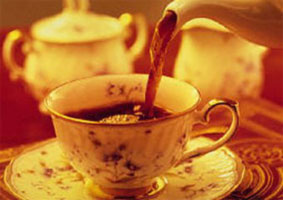 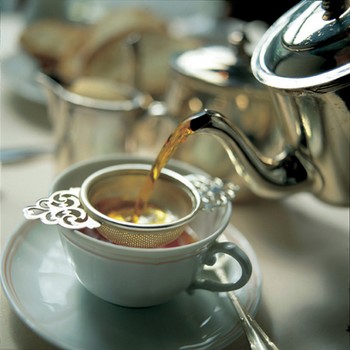 LOOSE TEA
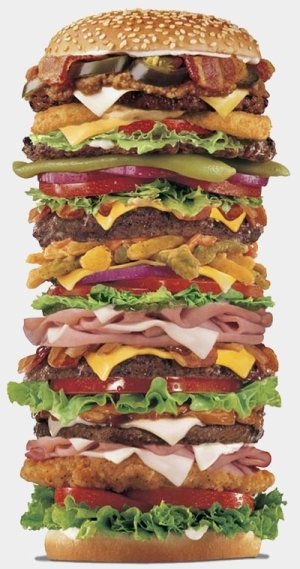 It is accompanied by sandwiches 
(customarily cucumber, egg and cress, 
fish paste, ham, and smoked salmon)
and scones (with clotted cream and jam)
 and usually cakes.
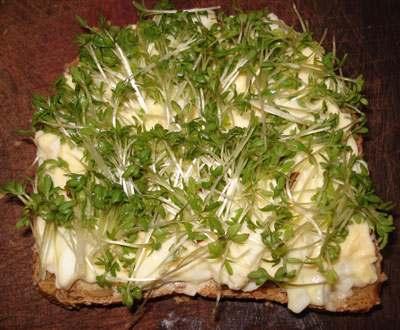 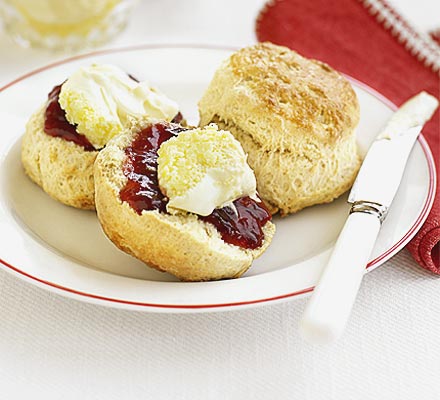 egg and cress
scones
sandwich
High tea
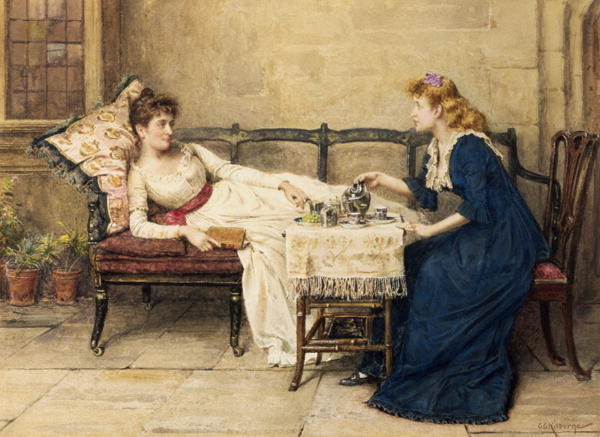 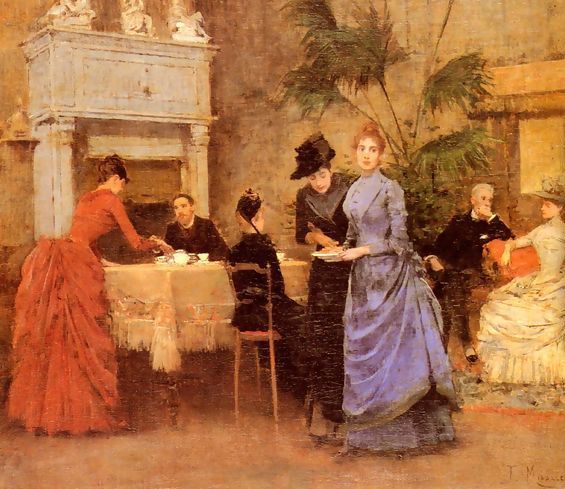 High tea (also known as meat tea) is an early evening meal, typically eaten between 5 pm and 6 pm. It is now largely followed by a later lighter evening meal.

High tea would 
usually consist of
 cold meats, 
eggs or fish, cakes
 and sandwiches.
High Tea
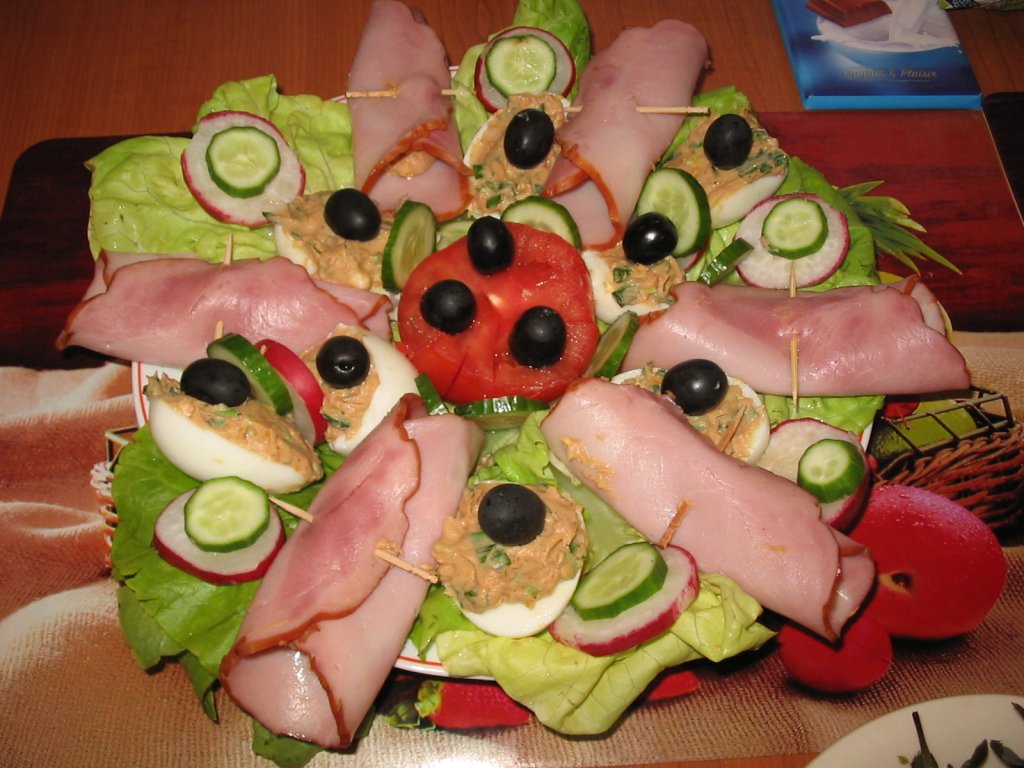 High Tea
On farms or other working class environments, high tea would be the traditional, substantial meal eaten by the workers immediately after nightfall, and would combine afternoon tea with the main evening meal.
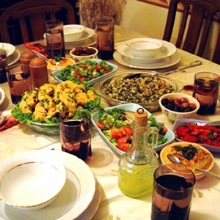 High Tea
The term “High Tea” is American, and it is not recognized in Britain. 

This usage is not liked by etiquette 
advisors, such as Miss Manners
(Judith Martin), who is an American 
journalist, author, and etiquette 
authority.
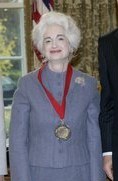 TEA DRINKNIG NOWADAYS
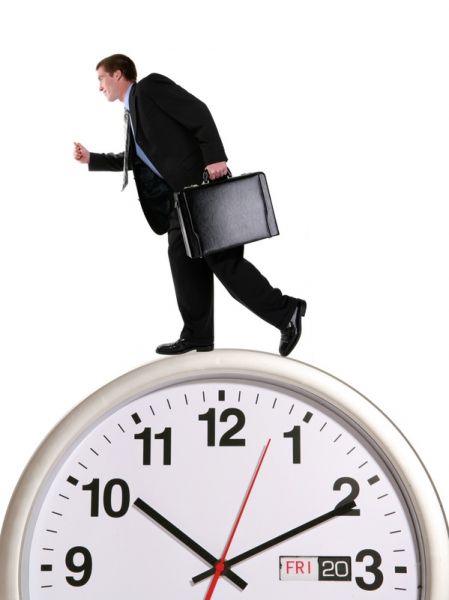 Changes in social customs 
 and working hours mean
 that most Britons will 
 rarely take afternoon tea,
 if at all.
NO TIME 
FOR TEA
Facts About Tea

British daily drink 165 million cups of tea, which represents almost three cups per person, including infants.
Up to 90% of tea drunk 
by the British - tea in bags.
 
Quarter of the total     
 consumption of milk 
is consumed with tea.
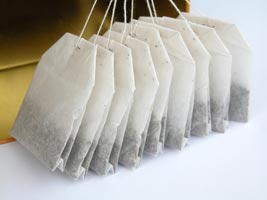 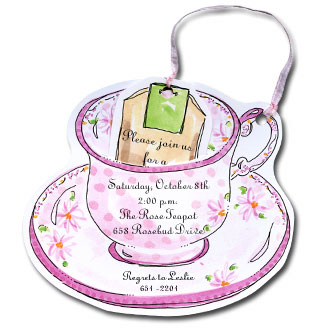 Facts About Tea
98% of Britons drink tea with milk, but only 30% of added sugar in your tea. 

Tea accounts for 40% of the liquid drunk in Britain.
 
Of the total consumption of tea is consumed at home 86% and 14% - outside the home.
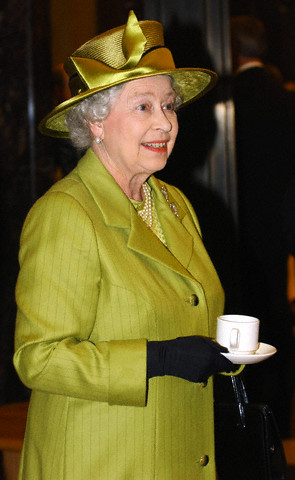 TEA AS A SYMBOL
 OF BRITAIN
Queen Elizabeth II
Beatles
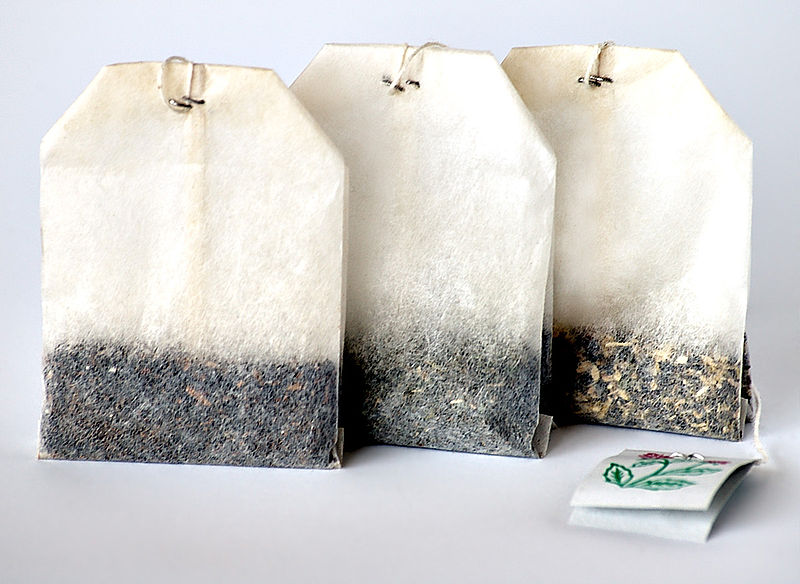 Tea bags
after
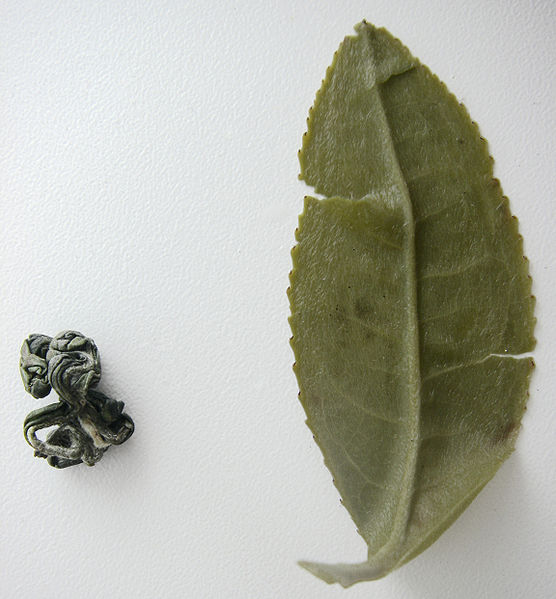 TEA LEAF
TEA SEED
before
Process of tea making
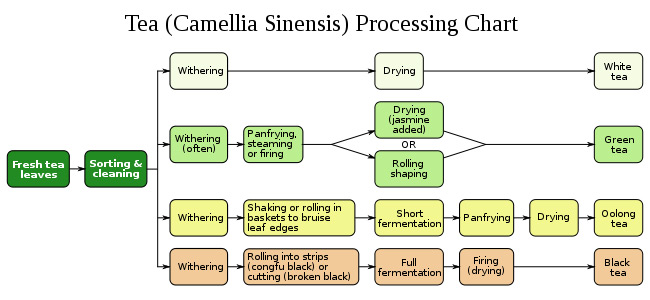 Make traditional English tea

A tea table is required, tea and snacks.
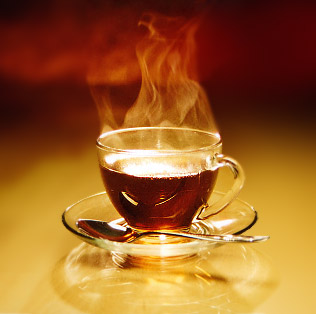 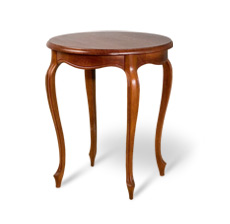 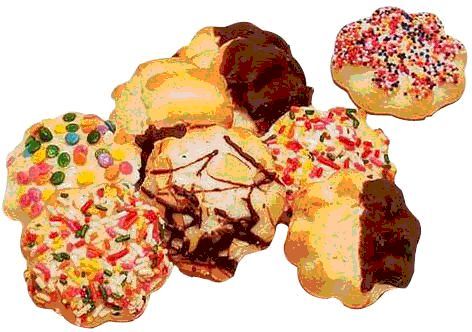 Make traditional English tea
The table must be covered with a cloth, preferably white, can be blue hues. On the table have to be a small vase of fresh flowers, preferably white.
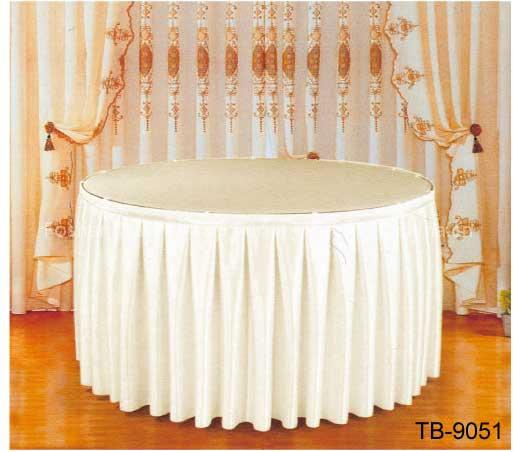 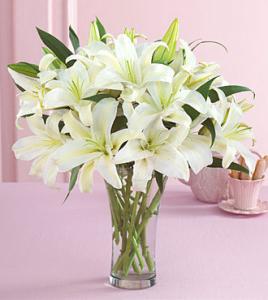 Make traditional English tea
Napkins, cloth or paper towels to match. Cookware set includes a pair of tea, dessert plates, tea spoon, fork and knife for each participant
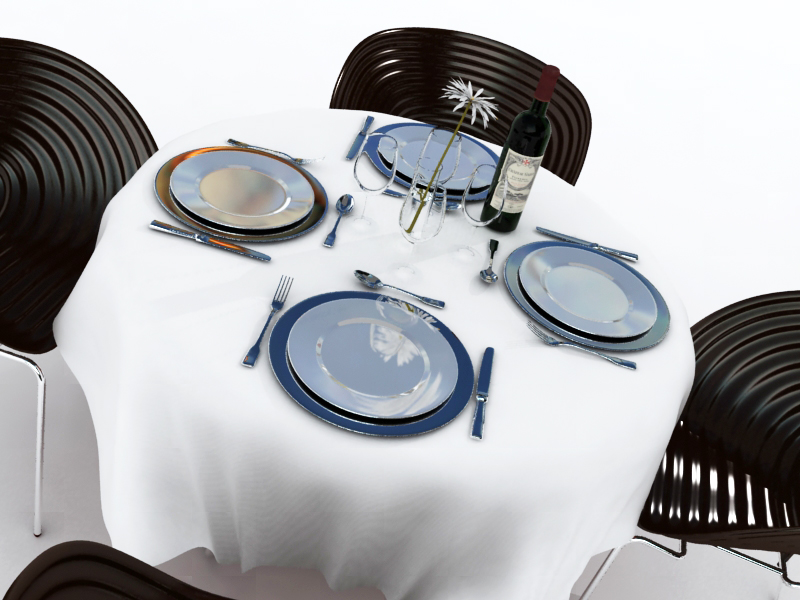 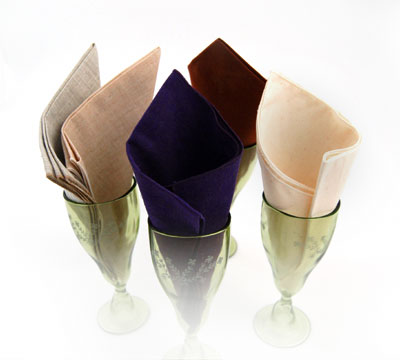 Make traditional English tea
A fabric cover on the kettle is very important (TEA-COSY)
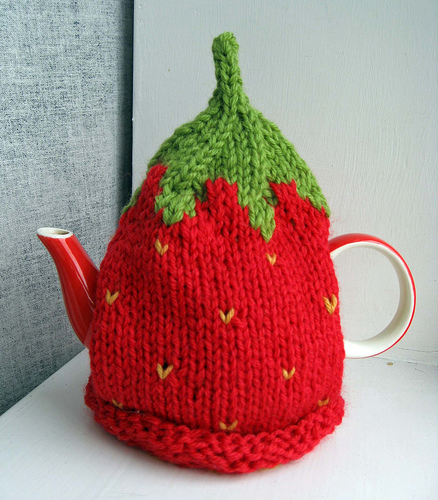 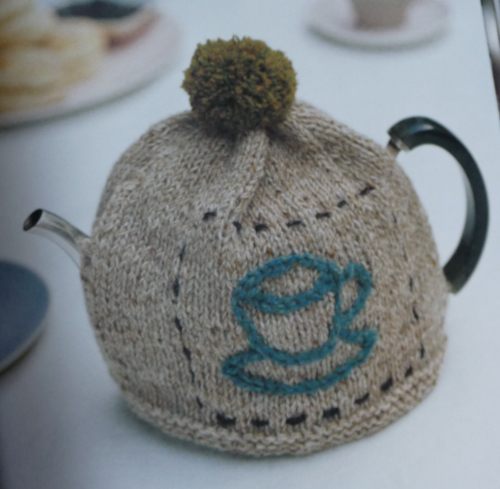 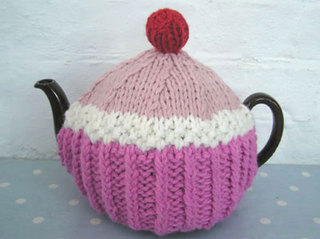 Make traditional English tea

A choice of several varieties is offered to the guests.  Different kinds of tea include Earl Grey, Lapsang Souchong, Assam, Darjeeling. May be offered different mixtures. Prestige for the host is to offer guests their own mix.
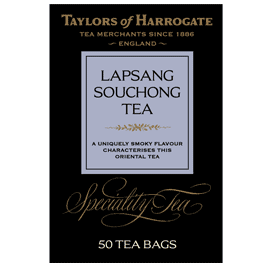 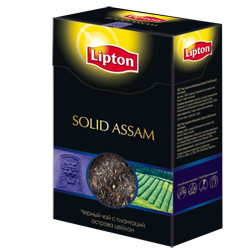 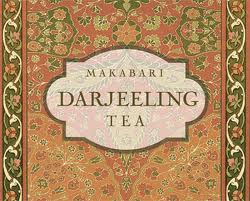 British snacks for tea
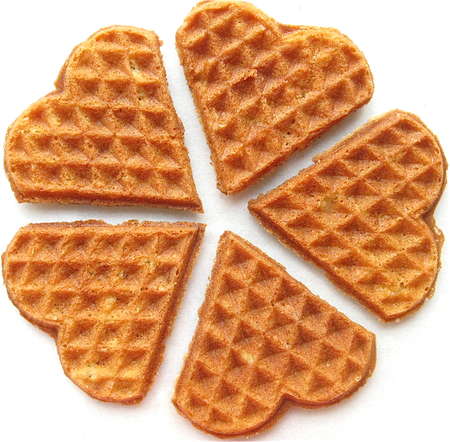 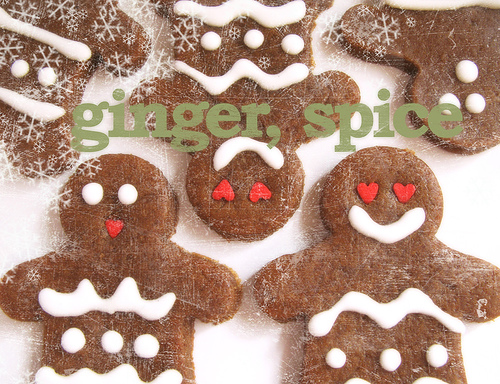 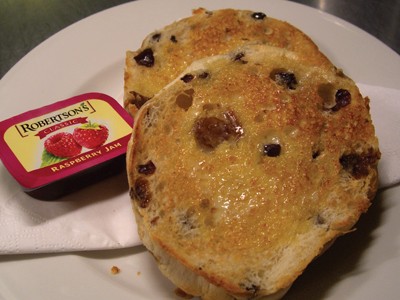 coarse waffles
gingerbread 
cookies
tikeyki (fried  buns with raisins)
Add tea to milk or milk to tea?
There is no consensus on whether to add milk to tea or tea into the milk, but it is believed that this is in some way affect the taste of the drink. 

George Orwell in an essay "A cup of excellent tea" at first recommended to pour tea, not milk.
Add tea to milk or milk to tea?
According to another view you should first pour a cup of milk.
It is explained by the fact that in former times china could not withstand the sudden temperature change, and sometimes cracked, if you poured tea at first.
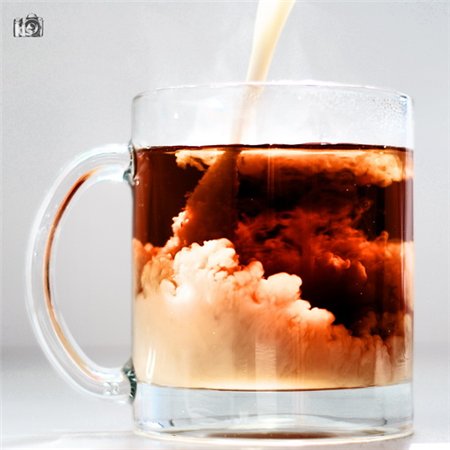 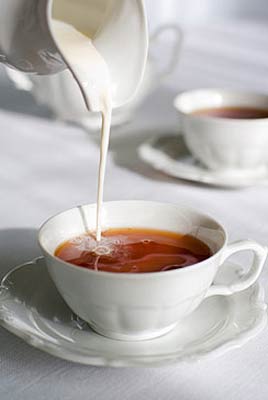 tea with milk
British Tea Council
British Tea Council represents the interests of the British tea industry, one of the most advanced and powerful in the world. 

   The main objective of the organization to disseminate as much accurate information about the case, to teach English to distinguish high-quality product from bad, to store tea, brewing, to maintain the tradition of a truly English tea, to talk about the variety of tea.
Webliography
http://ahmadtea.ru  read about the history of Ahmad tea 
http://www.english-tea.ru/ infromation about English tea, its history and development
http://www.tea.co.uk/  UK Tea Counsil http://en.wikipedia.org/ full information about tea, its kinds and countries where tea is grown
http://www.tea.ru/ interesting facts about tee in Russian
http://www.ftea.ru/node/638 general information about tea and tea plantations
http://www.revolutiontea.com/  read more about Revolution teas, various discounts and special offers 
http://www.adagio.com/ online-shop of various teas
http://www.britainexpress.com/History/tea-in-britain.htm history of tea in Britain
http://www.panix.com/~kendra/tea/tea_to_england.html Hostory Of English tea
http://www.panix.com/~kendra/tea/afternoon_tea.html read about afternoon tea
Webliography
11. http://www.afternoontea.co.uk/ afternoon tea guide
12.http://www.entertaining.about.com/  read about hosting afternoon party
13. http://www.espemporium.com/ information on loose tea
14. www.bostontea.com/index.cfm/category/full-leaf-tea.html Boston tea company
15.http://coffeetea.about.com/cs/culture/a/aftervshigh.htm Read about these two distinctly different social events
16. http://www.victorialodging.com/attraction/victoria-high-tea Victoria high tea
17. http://www.theritzlondon.com/tea/ Luxurious afternoon tea
18.http://www.instructables.com/id/Delicious-sweet-milk-tea/ a recipe for milk tea
19. http://allrecipes.com//Recipes/drinks/tea/Main.aspx full collection of tea recepies
20. http://www.teausa.com/  The US tea counsil
About the author
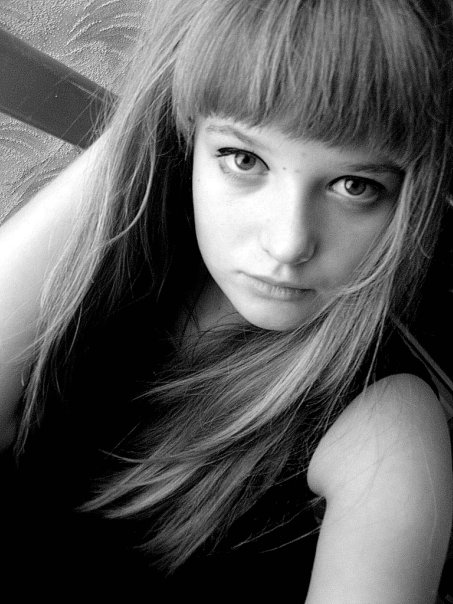 I am Viktoriya Lavrentieva, 
a 16-year-old pupil. I am interested 
in England and its history. 
My interests are not limited by 
the English  language only. I 
like taking photos, and I
have a vast collection of old post 
cards.   

I’ve chosen the topic Tea Drinking for my presentation as I think that little attention is paid to this topic at school. This theme maybe interesting to everybody who wants to know more about English culture.

This presentation may be used at the lessons of English.